Research Design
Dr. Putu Sudira, M.P.
putupanji@uny.ac.id – 08164222678
http://staff.uny.ac.id/cari/staff?title=Putu+Sudira
Sek.Prodi PTK PPs  UNY, peneliti terbaik Hibah Disertasi 2011, lulusan cumlaude S2  TP PPs UGM – S3 PTK PPS UNY; Kantor: Vocational and Technology Education Lantai II sayap   timur  Gedung Pascasarjana UNY
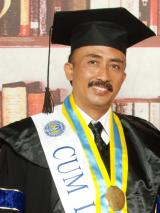 Dr.  Putu Sudira, M.P.  Prodi PTK PPs UNY
Research Designs
Plans and Procedures for research   
the decitions from broard assumtions to detailled methods of data collection and analysis (Cresswell, 2009:3).
Dr.  Putu Sudira, M.P.  Prodi PTK PPs UNY
Tiga Tipe Desain
QUALITATIVE METHOD
QUANTITATIVE METHOD
MIXED METHOD
Dr.  Putu Sudira, M.P.  Prodi PTK PPs UNY
QUALITATIVE METHOD
Exploring and understanding the meaning Individual or groups ascribe social or human problems as phenomena
Naturalistic approach to its subject matter. 
Studying in natural setting
Dr.  Putu Sudira, M.P.  Prodi PTK PPs UNY
QUALITATIVE METHOD
Proses Penelitian:
Memunculkan pertanyaan, pengembangan prosedur, 
pembangkitan data di setting lokasi penelitian dengan partisipasi.
Dr.  Putu Sudira, M.P.  Prodi PTK PPs UNY
QUALITATIVE METHOD
Proses Penelitian:
Analisis data secara Induktif dari keterangan/fakta2 menjadi tema umum.
Mengintepretasikan makna dari data-data.
Dr.  Putu Sudira, M.P.  Prodi PTK PPs UNY
QUANTITATIVE METHOD
Testing objective Theories by examining the relationship variables (Cresswell).
Variabel dapat diukur menggunakan instrumen.
Data angka dapat dianalisis dengan prosedur statistik
Dr.  Putu Sudira, M.P.  Prodi PTK PPs UNY
MIXED METHOD
Combines or assocoates both qualitatve and quantitative forms.
Metode dipilih berdasarkan karakteristik Permasalahan Penelitian.
Dr.  Putu Sudira, M.P.  Prodi PTK PPs UNY
MIXED METHOD
Dr.  Putu Sudira, M.P.  Prodi PTK PPs UNY
KRITERIA PEMILIHAN Desain Penelitian
Research Problem
Personal Experiences
Audience
Dr.  Putu Sudira, M.P.  Prodi PTK PPs UNY
PROSES PENELITIAN KUANTITATIF
Rumusan Masalah
Populasi
Sampel
Landasan Teori
Pengumpulan DATA
Analisis Data
Penyajian Data
Rumusan Hipotesis
Penyajian Data &Pembahasan
Pengemb. Instrumen
Uji Instrumen
KESIMPULAN
Dr.  Putu Sudira, M.P.  Prodi PTK PPs UNY
QUESTIONS
Bagaimana Anda Dapat menemukan MASALAH PENELITIAN sesegera mungkin. 
Bagaimana Anda mengembangkan Proposal.
Dr.  Putu Sudira, M.P.  Prodi PTK PPs UNY
SUMBER MASALAH
Penyimpangan antara Pengalaman dan Kenyataan.
Penyimpangan antara Perencanaan dan Kenyataan
Ada Pengaduan
Ada Kompetisi
Phenomena
Dr.  Putu Sudira, M.P.  Prodi PTK PPs UNY
RUMUSAN MASALAH
PERTANYAAN yang akan dicari JAWABANNYA.
Pengumpulan DATA
Dr.  Putu Sudira, M.P.  Prodi PTK PPs UNY
BENTUK RUMUSAN MASALAH
Deskriptif.
Komparatif
Asosiatif (Simetris, Kausal, Resiprokal)
Komparatif Asosiatif
Dr.  Putu Sudira, M.P.  Prodi PTK PPs UNY
RUMUSAN MASALAH DESKRIPTIF
Keberadaan Variabel Mandiri, tidak membuat perbandingan,  tidak mencari hubungan antar variabel.
Bagaimanakah partisipasi Mahasiswa dalam perkuliahan MPP.
Bagaimanakah sikap Mahasiswa terhadap edaran Menteri Pendidikan tentang Publikasi Ilmiah sebagai syarat Kelulusan.
Dr.  Putu Sudira, M.P.  Prodi PTK PPs UNY
RUMUSAN MASALAH KOMPARATIF
MEMBANDINGKAN Keberadaan satu atau lebih Variabel pada dua atau lebih sampel, atau waktu berbeda.
Adakah perbedaan Kemampuan mengembangkan Program antara mahasiswa Putra dan Mahasiswa Putri.
Dr.  Putu Sudira, M.P.  Prodi PTK PPs UNY
RUMUSAN MASALAH KOMPARATIF
Adakah perbedaan motivasi dan prestasi belajar antara Siswa yang memiliki Laptop dengan Siswa yang tidak memiliki Laptop.
Adakah perbedaan performance Guru antara yang sudah tersertifikasi dengan guru yang belum tersertifikasi.
Adakah perbedaan performance Guru sebelum tersertifikasi dan sesudah tersertifikasi.
Dr.  Putu Sudira, M.P.  Prodi PTK PPs UNY
RUMUSAN MASALAH ASOSIATIF
HUBUNGAN dua Variabel atau lebih.  
Simetris, Kausal, Resiprokal.
Dr.  Putu Sudira, M.P.  Prodi PTK PPs UNY
RUMUSAN MASALAH ASOSIATIF
HUBUNGAN dua Variabel atau lebih (SIMETRIS).
Adakah hubungan antara raut muka, waktu belajar, penampilan dosen  dengan tingkat penyerapan materi pembelajaran.
Adakah hubungan antara pemukiman di sekitar rel kereta api dengan Jumlah anak dalam keluarga.
Dr.  Putu Sudira, M.P.  Prodi PTK PPs UNY
RUMUSAN MASALAH ASOSIATIF
HUBUNGAN dua Variabel atau lebih (KAUSAL).
Adakah pengaruh Kualitas Pembelajaran, materi ajar dengan Prestasi Belajar Siswa SMK Petruk Mantuk.
Seberapa besar pengaruh Kurikulum, Lingkungan belajar, ICT, latar belakang pendidikan Orang Tua terhadap prestasi belajar Mahasiswa TI FT UNY.
Dr.  Putu Sudira, M.P.  Prodi PTK PPs UNY
RUMUSAN MASALAH ASOSIATIF
HUBUNGAN dua Variabel atau lebih (RESIPROKAL/timbal balik).
Adakah hubungan antara Motivasi dan Prestasi Belajar.
Adakah hubungan antara Kecerdasan dengan Kebahagiaan.
Dr.  Putu Sudira, M.P.  Prodi PTK PPs UNY
RUMUSAN MASALAH KOMPARATIF-ASOSIATIF
Menyatakan Perbandingan Korelasi dua Variabel atau lebih pada sampel atau populasi berbeda.
Adakah perbedaan korelasi antara kualitas bahan ajar dengan prestasi belajar antara siswa SMK Petruk dengan SMK Gareng.
Dr.  Putu Sudira, M.P.  Prodi PTK PPs UNY
TUGAS
Pilihlah satu jurnal atau tesis lalu
Identifikasi PERTANYAAN penelitiannya dan diskusikan apakah desain penelitiannya sudah baik dan benar.
Berikan pandangan yang terbaik atas kelebihan dan kekurangannya.
Kumpulkan tanggal 4 Minggu depan
Dr.  Putu Sudira, M.P.  Prodi PTK PPs UNY
TerimakasihBelajar Budayanya orang Hidup Panji Sudira
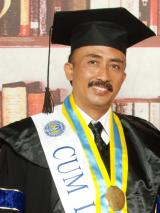 Dr.  Putu Sudira, M.P.  Prodi PTK PPs UNY